মোঃ মইদুল ইসলাম , সহকারী শিক্ষক , জুনাব আলী উচ্চ বিদ্যালয় , তিতাস , কুমিল্লা ।
আজকের পাঠে সবাইকে স্বাগতম
শিক্ষক পরিচিতি
মোঃ মইদুল ইসলাম 
            সহকারী শিক্ষক 
              জুনাব আলী উচ্চ বিদ্যালয় 
             তিতাস,কুমিল্লা। 
           মোবাইলঃ০১৬০০১৭৬৬৩৪ 
                  ই-মেইল:moidul2000@gmail.com
পাঠ পরিচিতি 
শ্রেণিঃ ষষ্ঠ   
বিষয়ঃ কৃষি শিক্ষা  
অধ্যায়ঃ প্রথম 
পরিচ্ছেদঃ প্রথম     
তারিখঃ  ২২/ ০১ /২০২১
চিত্রগুলো লক্ষ্য করি
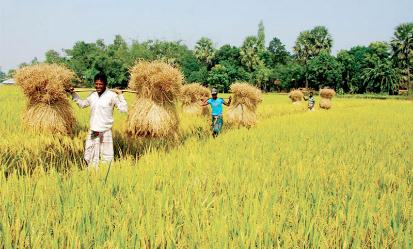 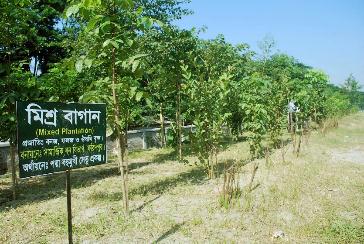 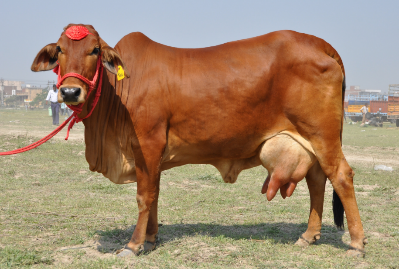 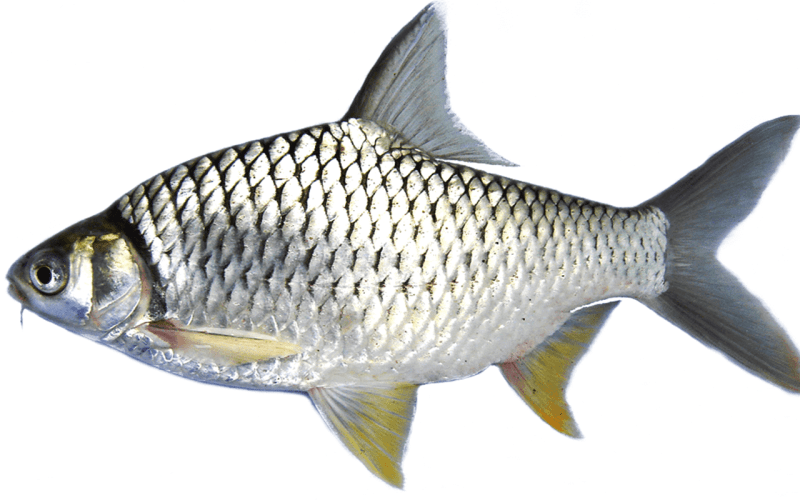 আজকের পাঠ-

আমাদের জীবনে কৃষি
পাঠ শেষে শিক্ষার্থীরা…

 মানুষের মৌলিক চাহিদা ব্যাখ্যা করতে পারবে।
 কৃষির পরিসর ও পরিধি  ব্যাখ্যা করতে পারবে।
 কৃষির গুরুত্ব ব্যাখ্যা করতে পারবে।
নিচের চিত্র লক্ষ্য করি
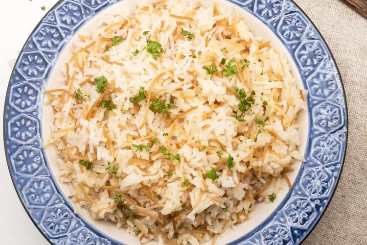 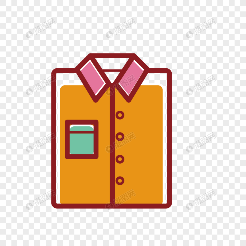 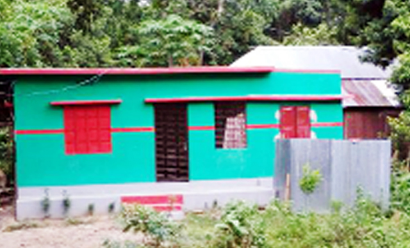 বস্ত্র
বাসস্থান
খাদ্য
খাদ্য, বস্ত্র, বাসস্থান, চিকিৎসা এবং শিক্ষা 
মানুষের মৌলিক চাহিদা।
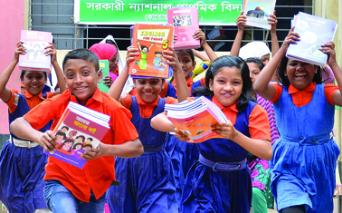 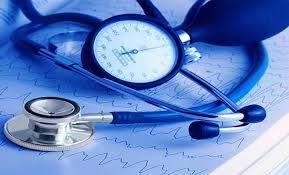 চিকিৎসা
শিক্ষা
একক কাজ
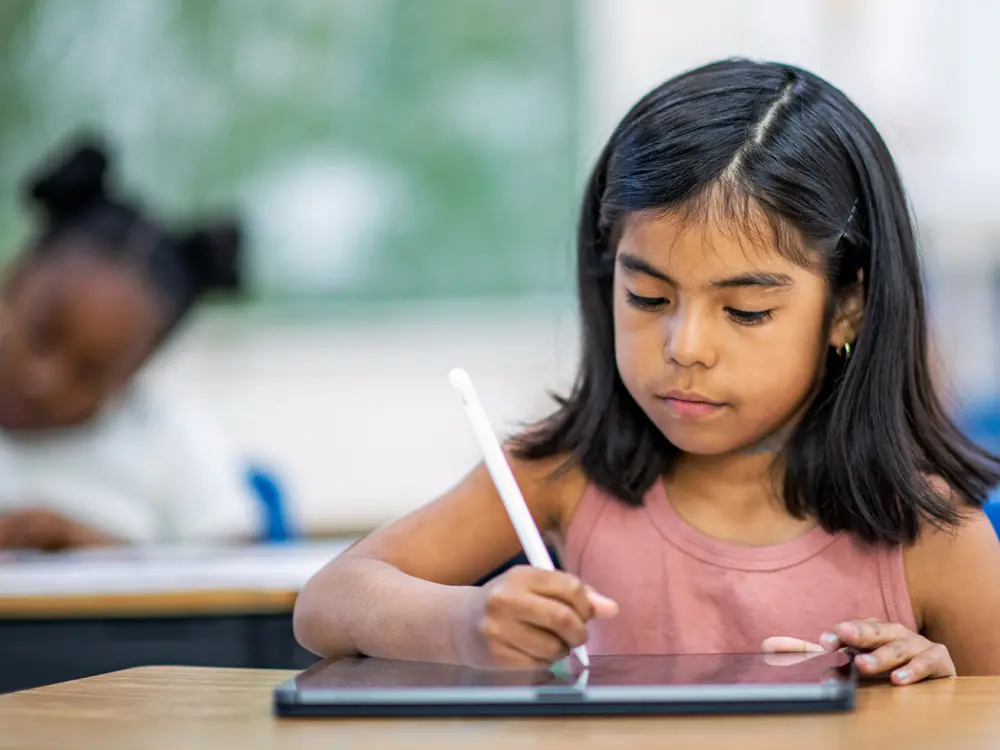 মানুষের মৌলিক চাহিদাগুলো কী কী?
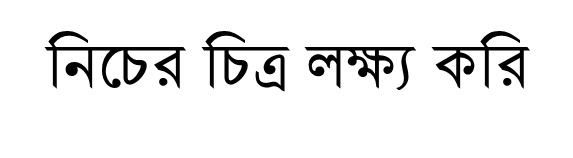 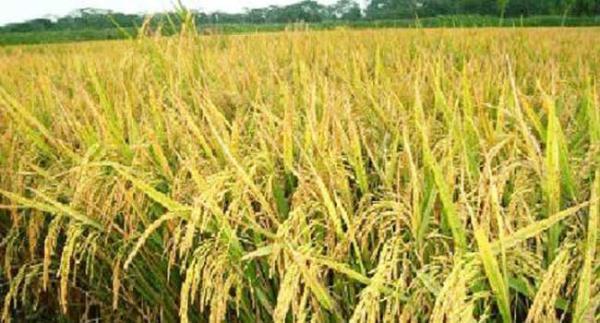 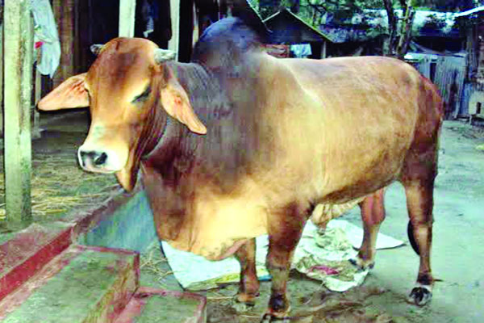 পশু পালন
ফসল উৎপাদন
নিচের চিত্র লক্ষ্য করি
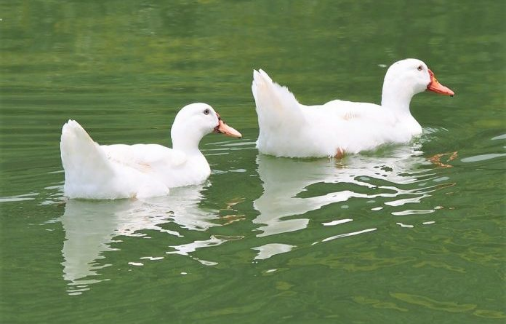 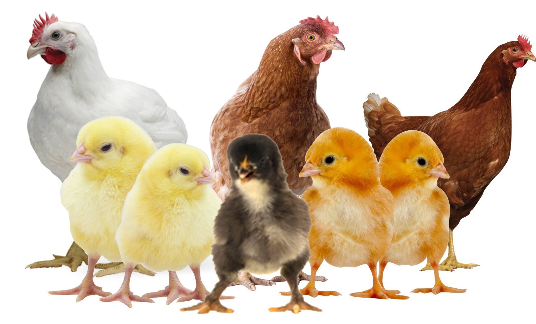 হাঁস-মুরগী পালন
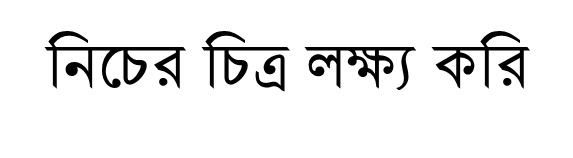 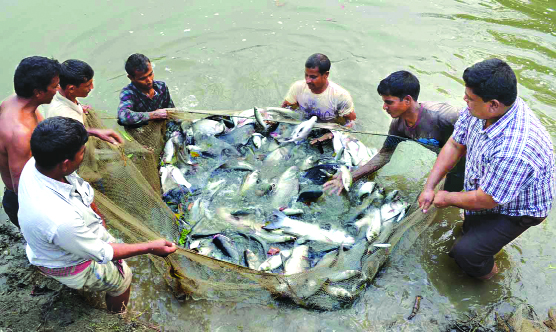 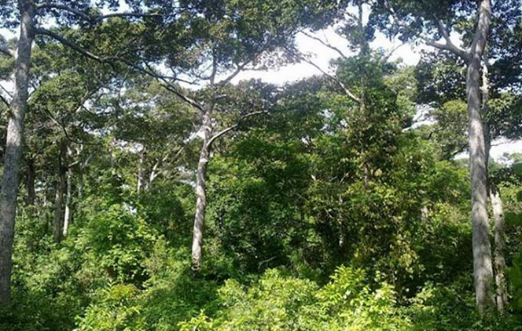 বনায়ন
মৎস্য চাষ
জোড়ায় কাজ
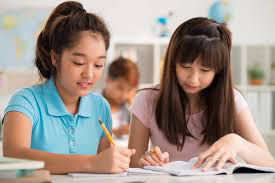 কোন কোন বিষয় কৃষির অন্তর্ভুক্ত ব্যাখ্যা কর।
নিচের চিত্রগুলো লক্ষ্য করি
দলীয় কাজ
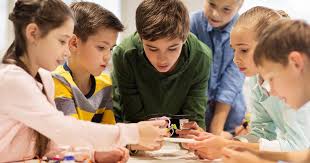 আমাদের মৌলিক চাহিদাগুলো কৃষি থেকে কিভাবে পাই – ব্যাখ্যা কর।
মূল্যায়ন
আমরা খাদ্য ও পুষ্টি কোথা  থেকে পাই?
 গৃহ নির্মাণ সামগ্রী কোথা থেকে পাওয়া যায়?
পশু-পাখি প্রতিপালন বলতে কী বোঝায়?
দানা জাতীয় খাদ্য কী কী?
বাড়ির কাজ
মানব জীবনে কৃষির গুরুত্ব ব্যাখ্যা কর।